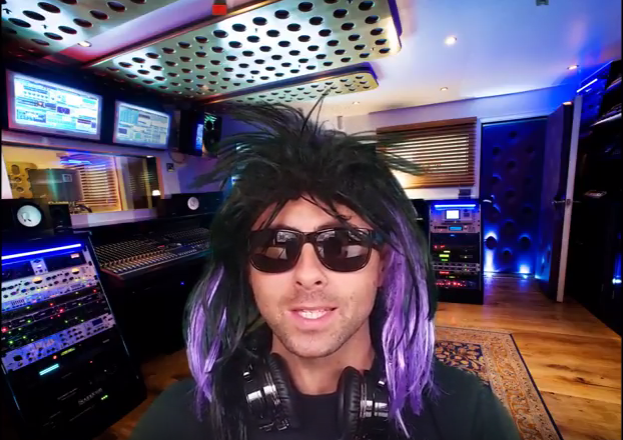 https://www.youtube.com/watch?v=p72cgbzdJBE
Launch Video
[Optional]
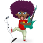 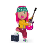 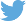 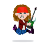 @TTRockStars
ttrockstars.com
Why is it important to know your times tables off by heart?
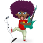 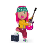 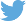 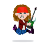 @TTRockStars
ttrockstars.com
This slide is hidden.
You can take pupils’ responses for the “why is it helpful” question although most will say that it helps you with shopping, which is really only true if you’re buying lots of the same item or working in sales.
We’ve offered two possible reasons on the next few slides: 
Times tables are one of the foundations/building blocks of maths. You need it to access/support all the even more interesting maths that sits on top.
The multiplicative relationship between amounts is usually more interesting and helpful than the additive relationship as they allow you to describe patterns and make predictions. 
The second argument may be lost on younger children so don’t feel you have to use it.
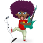 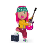 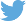 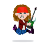 @TTRockStars
ttrockstars.com
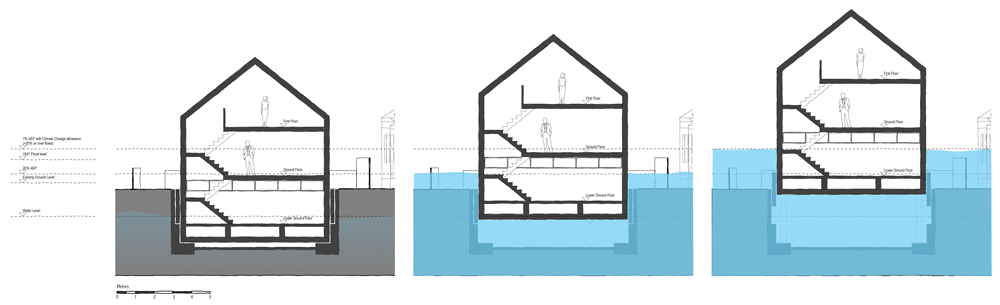 If maths was a house…
All the even more super fun stuff
Graphs, shapes & algebra
Fractions & %
× and ÷
+ and –
Counting
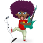 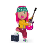 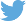 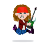 @TTRockStars
ttrockstars.com
The times tables are the basics of maths. If you know the basics, you’ll find the rest much much easier.
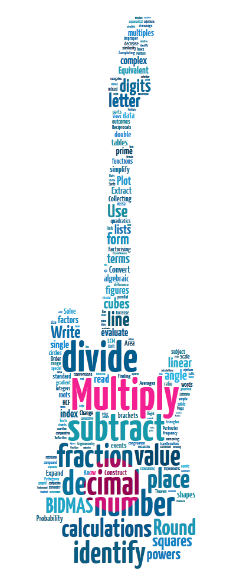 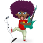 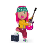 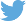 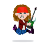 @TTRockStars
ttrockstars.com
[Speaker Notes: This is saying largely what the previous slide but with a different image.
You might be interested to know that the word cloud was based on an analysis of GCSE topics by Will Emeny (Great Maths Teaching Ideas). The thing that came out on top (in terms of direct and indirect application in GCSE maths) was times tables. Nearly 60% of GCSE topics could be traced to a root in times tables.]
First you add 1, then 2 more, then 4 more…
+4
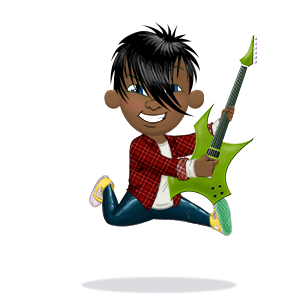 +2
+1
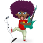 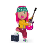 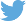 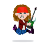 @TTRockStars
ttrockstars.com
[Speaker Notes: Additive relationship – watch how the shape is growing]
?
What comes next?
The pattern isn’t easy to see.
?
?
+8?
+7?
+6?
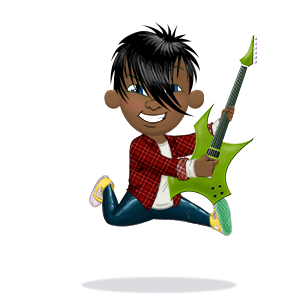 +4
+2
+1
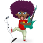 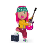 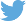 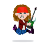 @TTRockStars
ttrockstars.com
[Speaker Notes: Additive relationship – the shape has been growing. What will the next shape in the pattern be?]
Introducing…
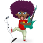 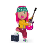 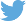 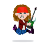 @TTRockStars
ttrockstars.com
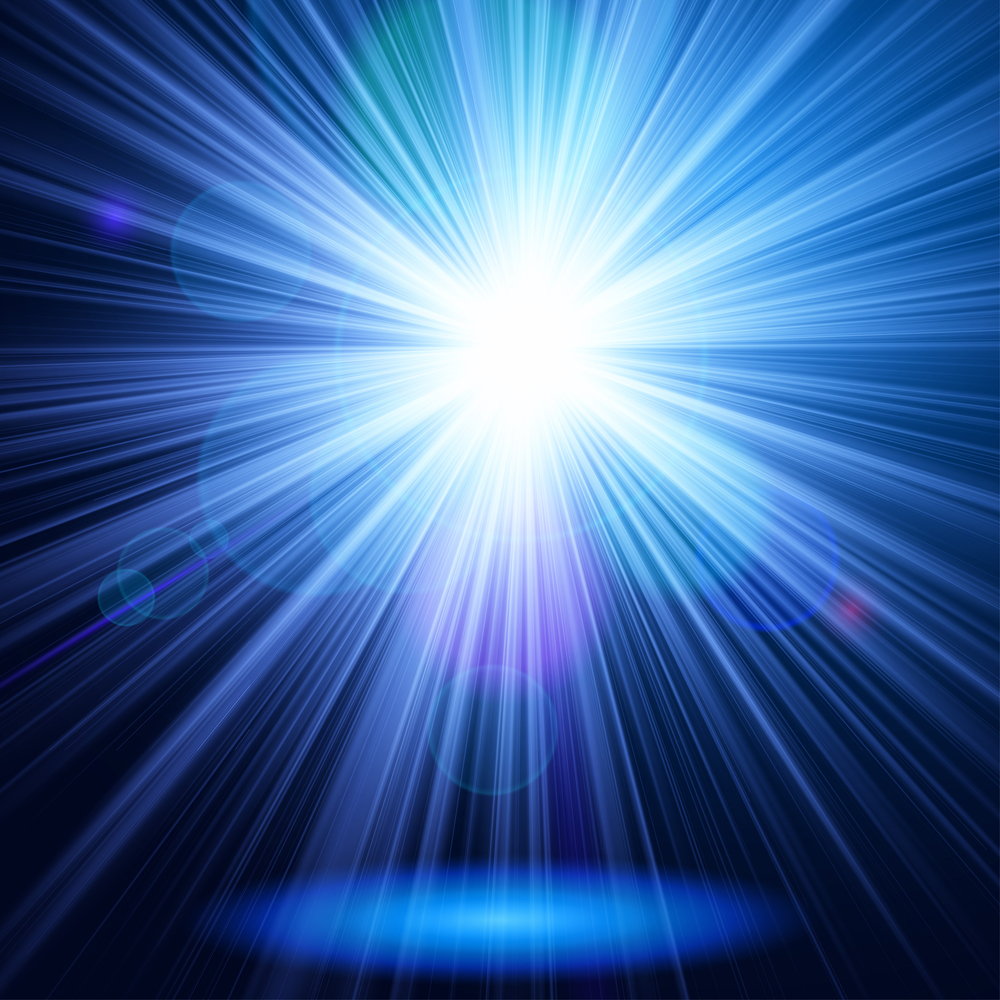 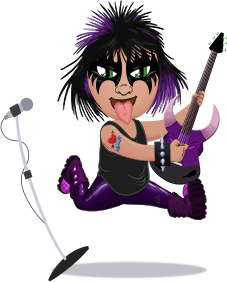 Baz Wynter
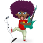 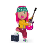 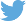 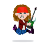 @TTRockStars
ttrockstars.com
Double it each time.
×2
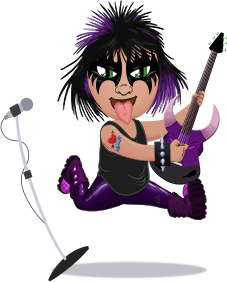 ×2
×2
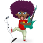 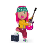 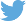 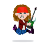 @TTRockStars
ttrockstars.com
[Speaker Notes: Multiplicative relationship – better for describing patterns and therefore better for predicting]
What comes next?
The pattern is easy to see.
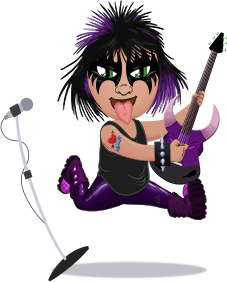 ×2
×2
×2
×2
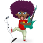 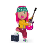 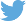 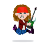 @TTRockStars
ttrockstars.com
[Speaker Notes: Multiplicative relationship helps us work out that the next shape will be 16 blocks tall.]
OK, times tables are important but I find them hard to remember.
And not much fun to learn.
So what’s the plan?
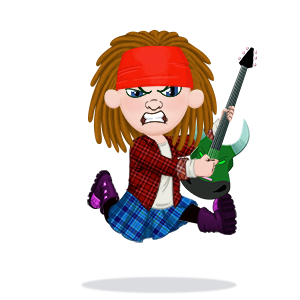 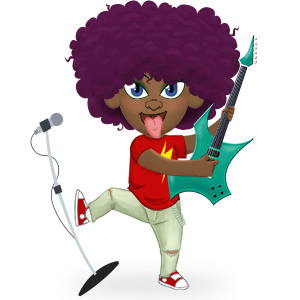 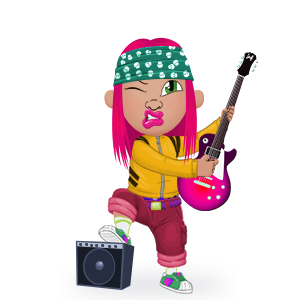 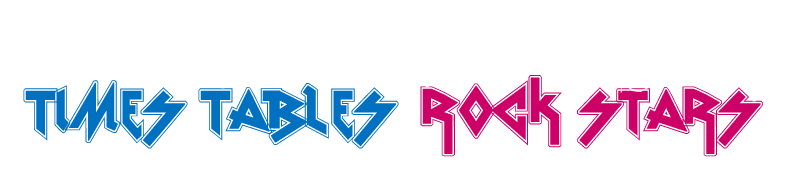 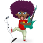 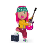 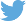 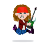 @TTRockStars
ttrockstars.com
Three Modes
Lesson 3
Lesson 5
Lesson 2
Lesson 4
Lesson 1
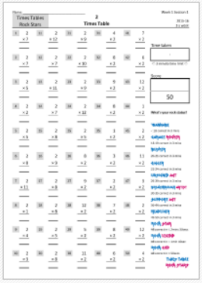 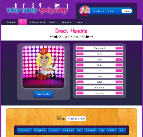 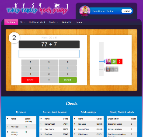 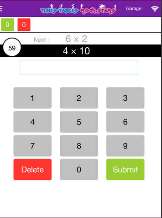 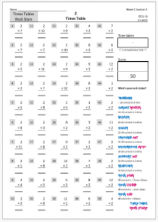 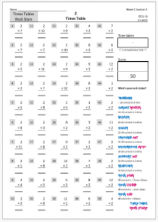 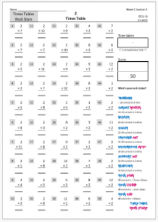 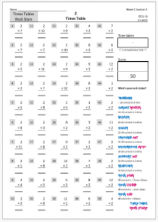 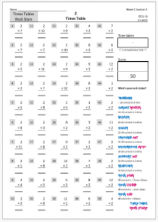 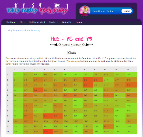 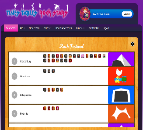 Paper
Website
App
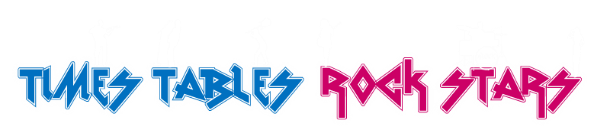 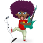 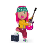 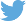 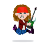 @TTRockStars
ttrockstars.com
Paper version
Lesson 3
Lesson 5
Lesson 2
Lesson 4
Lesson 1
Time 1
Score 1
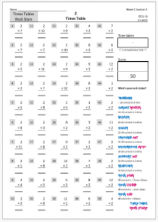 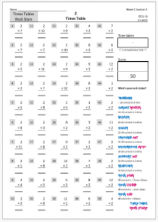 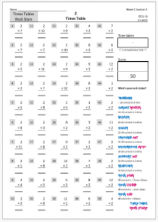 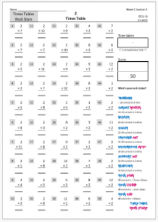 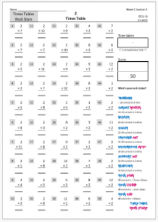 Time 2
Score 2
+
Time 3
+
Score 3
Time 4
Score 4
Time 5
Score 5
Total Time
Total Score
 3 mins
 3 mins
 3 mins
 3 mins
 3 mins
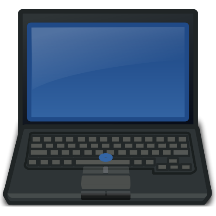 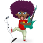 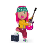 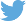 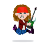 @TTRockStars
ttrockstars.com
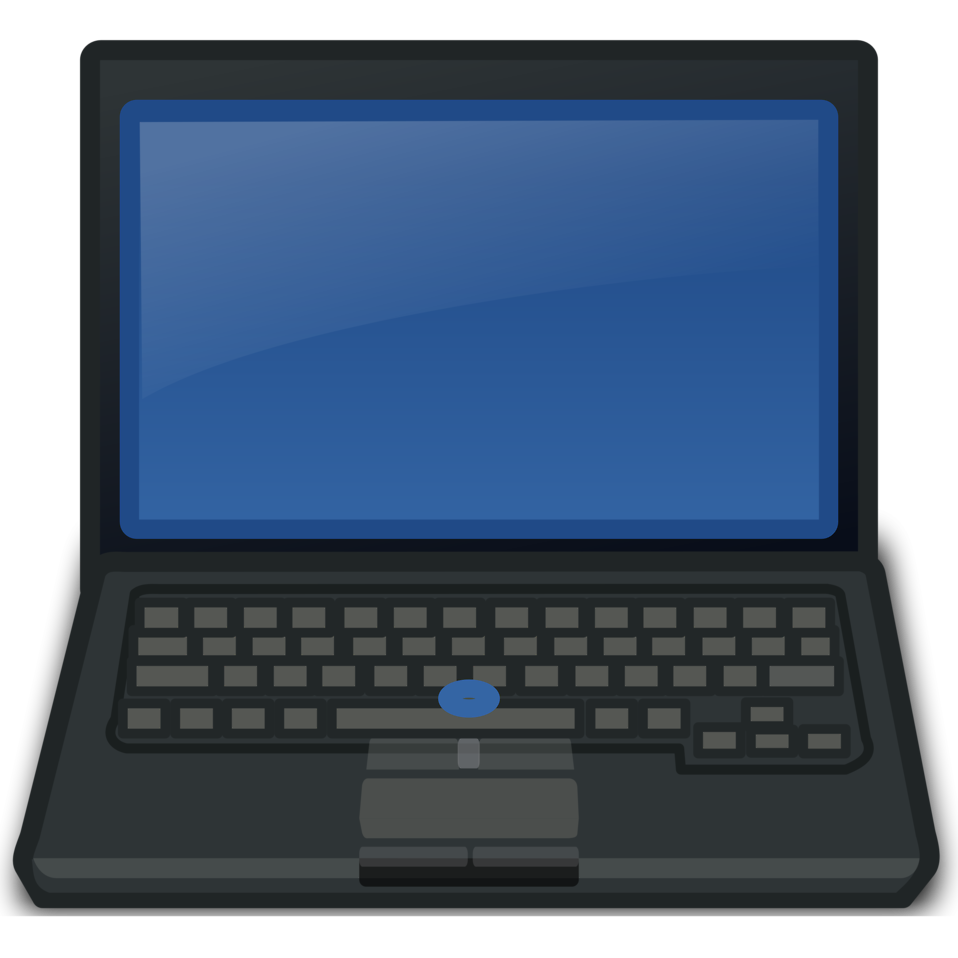 Total Time
Rock speed
(seconds per question)
÷
Total Score
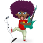 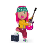 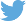 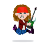 @TTRockStars
ttrockstars.com
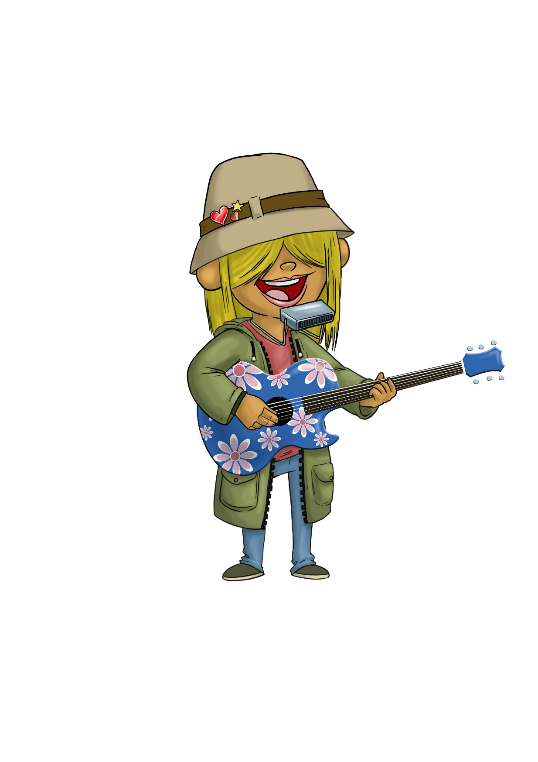 Busker

9 seconds/question
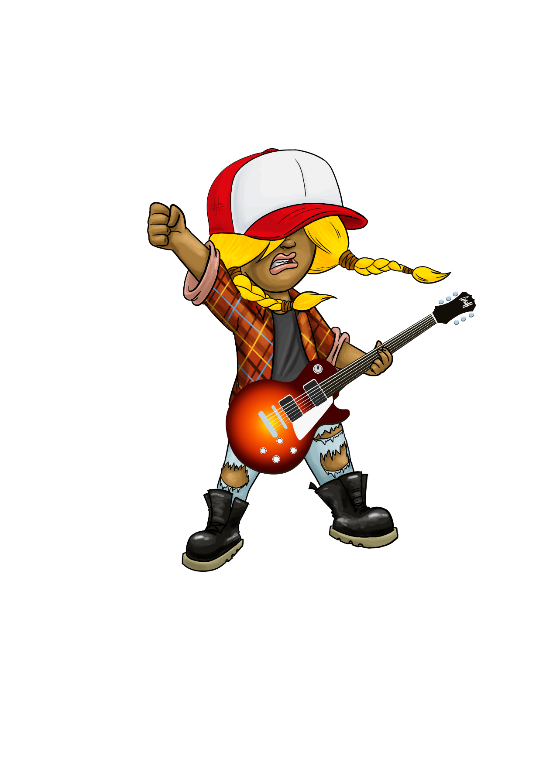 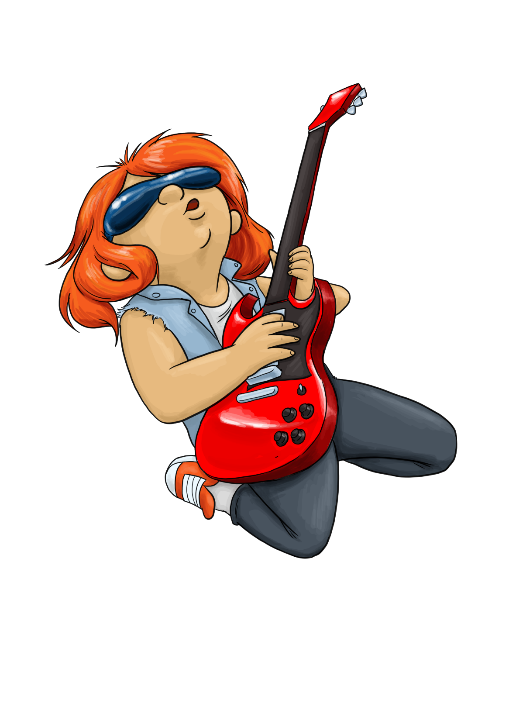 Rock Star

3 seconds/question
Support Act

5 seconds/question
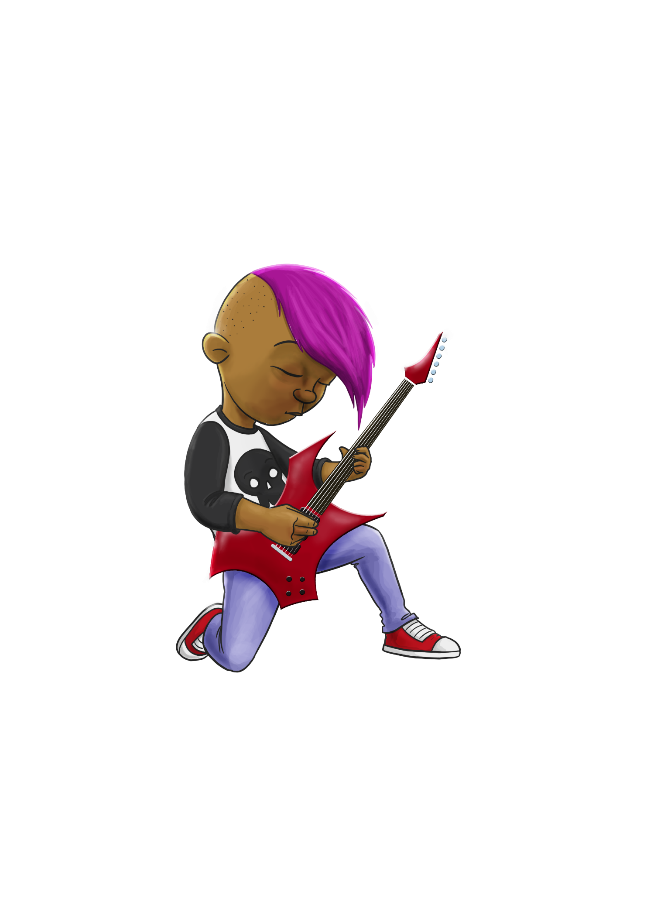 Rock speed
(seconds per question)
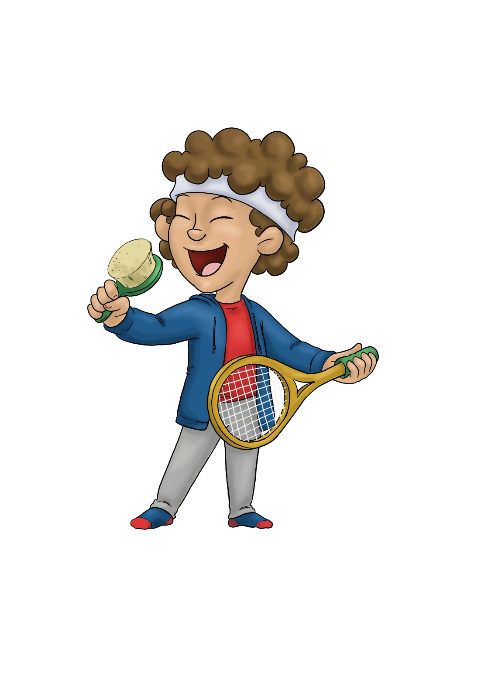 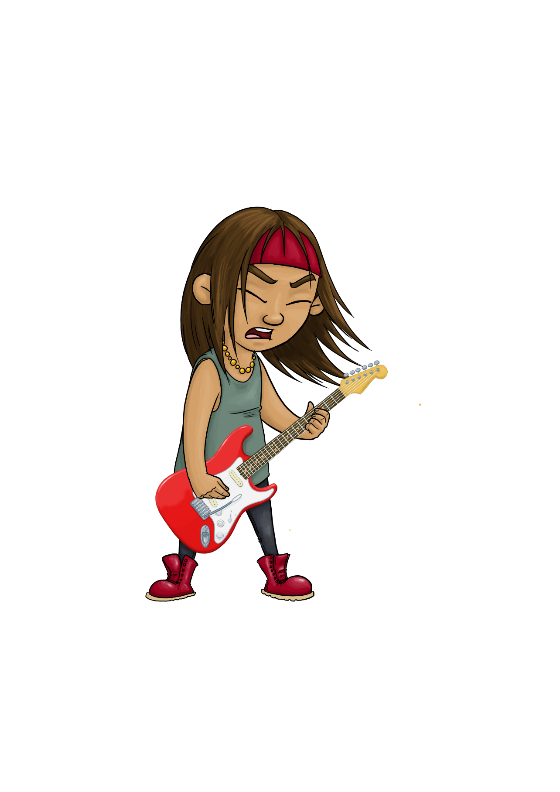 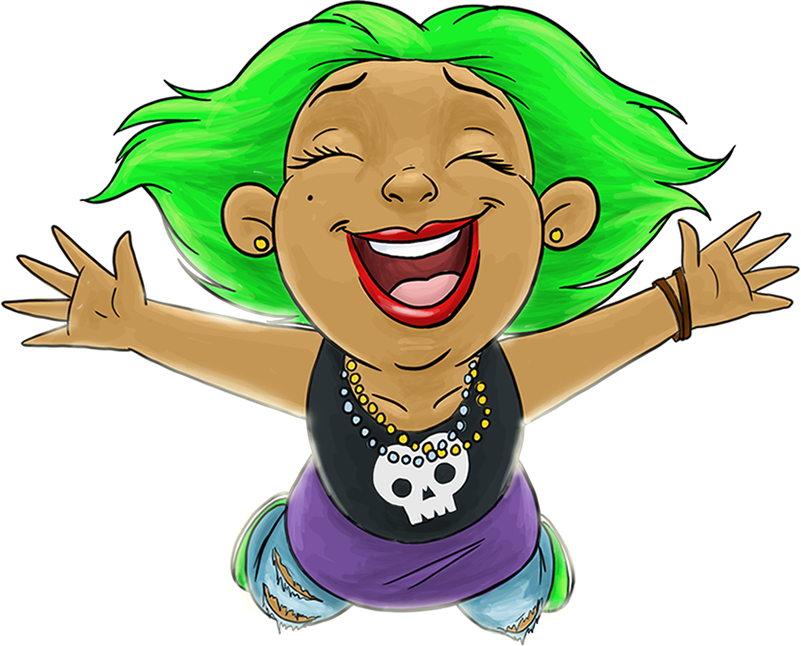 Rock Legend

2 seconds/question
Wannabe

+10 seconds/question
Breakthrough Artist

6 seconds/question
Garage Rocker

10 seconds/question
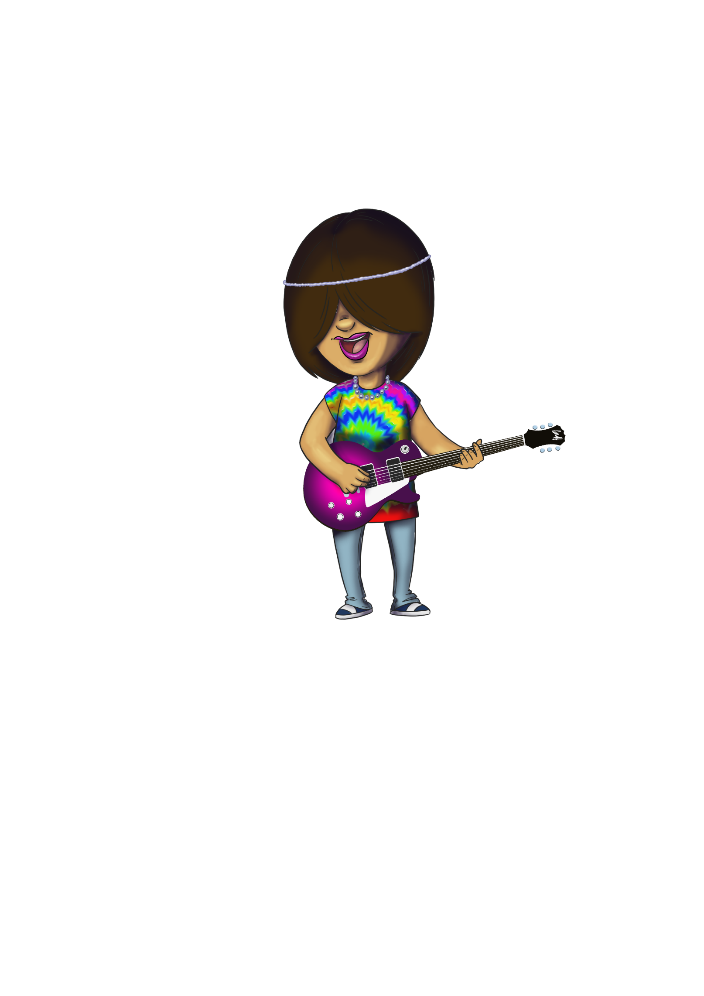 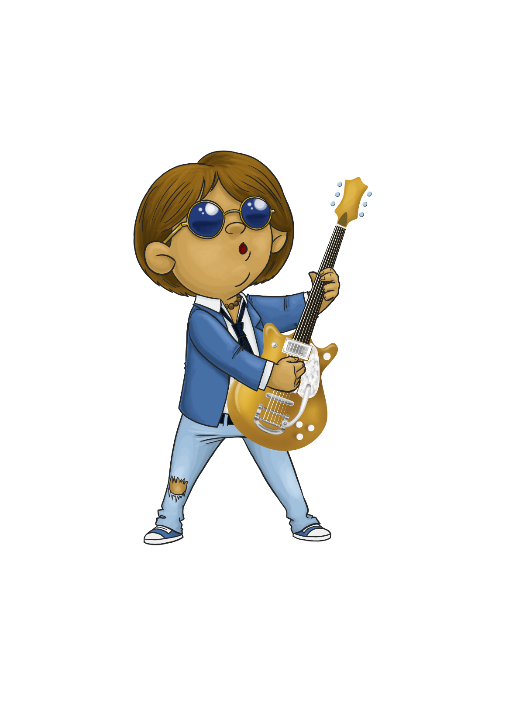 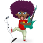 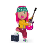 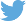 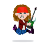 @TTRockStars
ttrockstars.com
Unsigned Act

7 seconds/question
Gigger

8 seconds/question
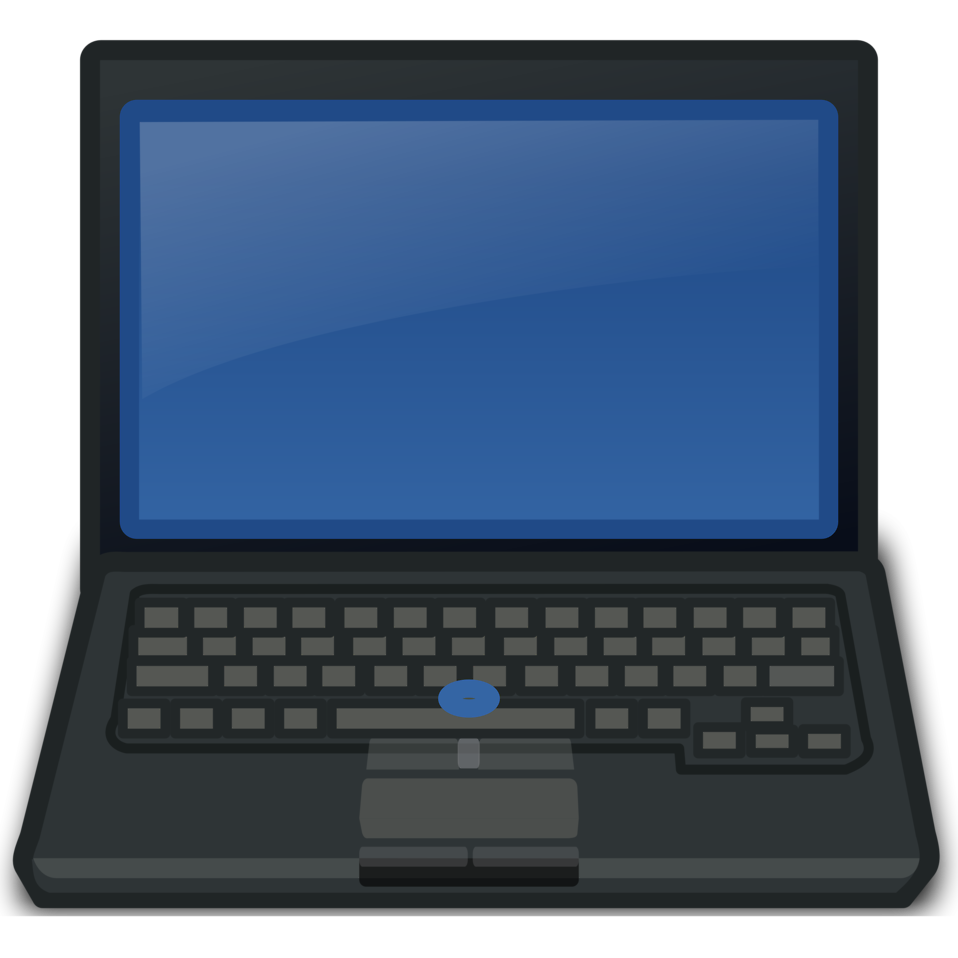 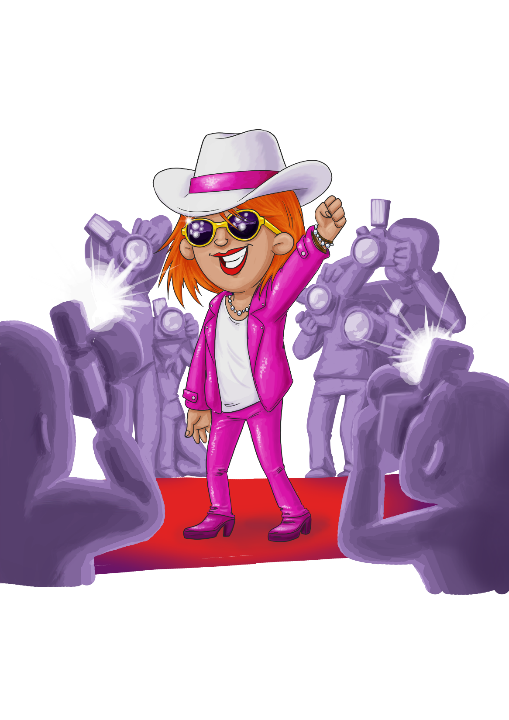 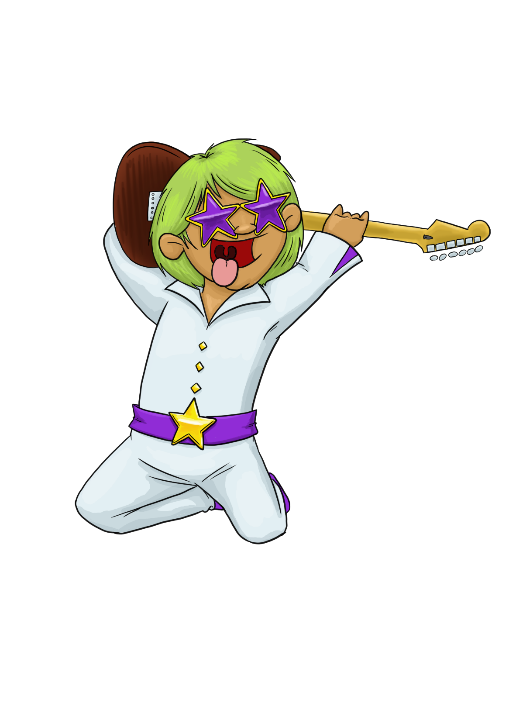 Total Time
÷
Rock Hero

one second
per question
Total Score
Headliner

4 seconds/question
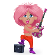 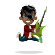 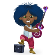 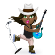 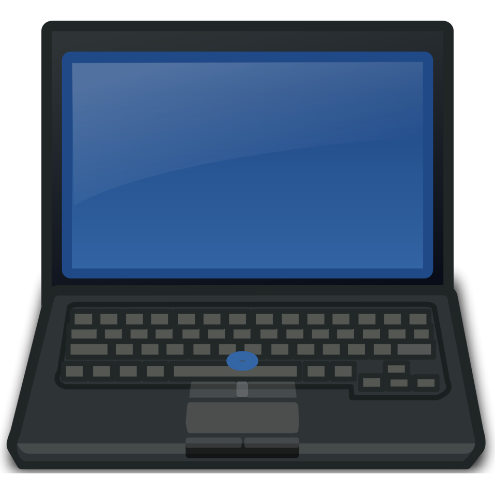 Website

1 minute games
Earn & spend on your avatar
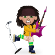 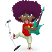 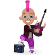 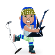 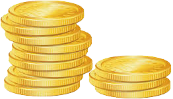 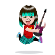 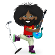 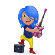 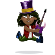 Single player
Or
Multi-player
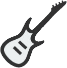 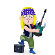 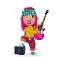 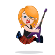 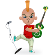 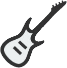 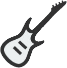 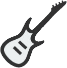 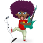 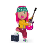 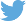 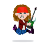 @TTRockStars
ttrockstars.com
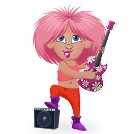 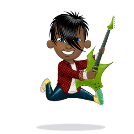 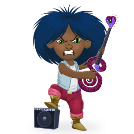 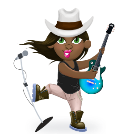 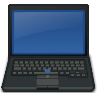 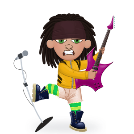 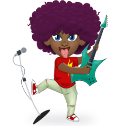 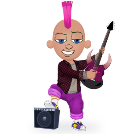 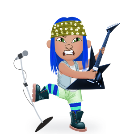 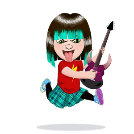 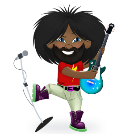 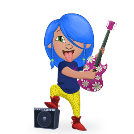 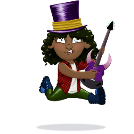 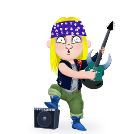 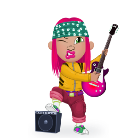 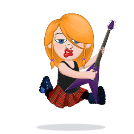 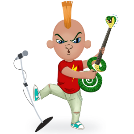 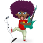 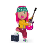 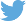 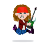 @TTRockStars
ttrockstars.com
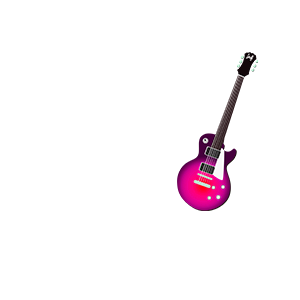 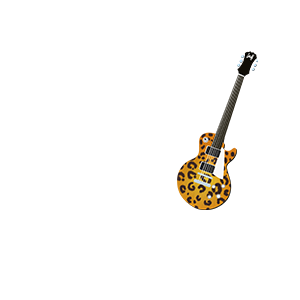 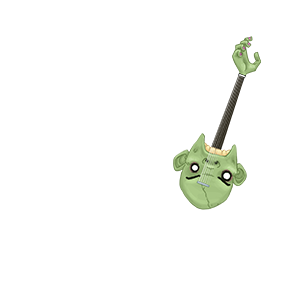 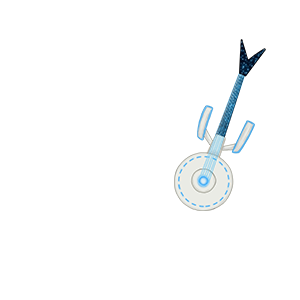 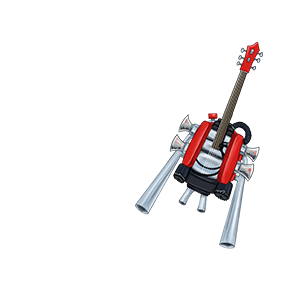 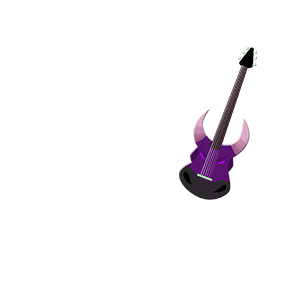 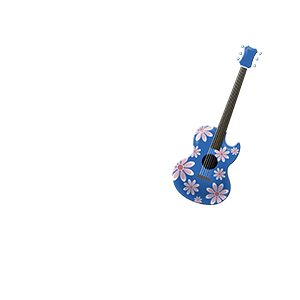 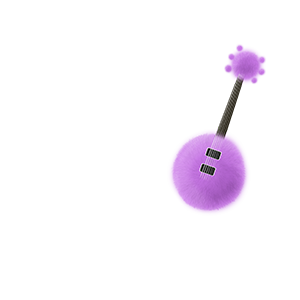 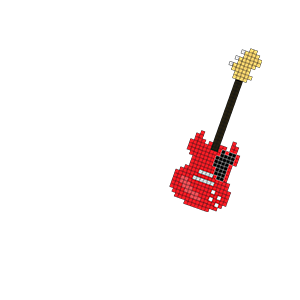 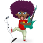 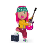 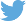 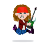 @TTRockStars
ttrockstars.com
Your teacher will now explain the next steps.
Enjoy!
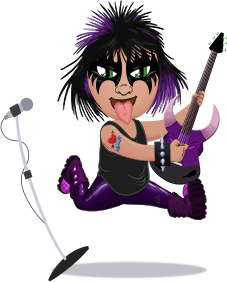 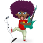 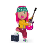 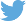 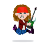 @TTRockStars
ttrockstars.com
The next few slides, including this one, are hidden. 
If you decide you want to use any of them, you can unhide them by right-clicking on the thumbnail and then pressing ‘Hide Slide’ at the bottom.
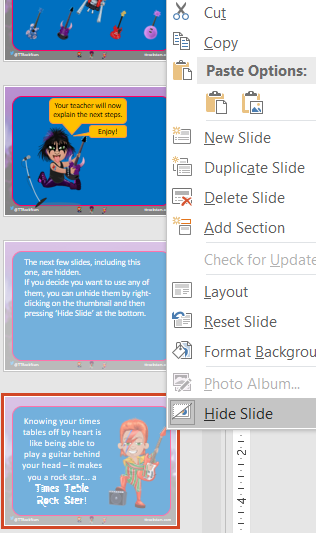 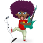 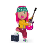 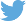 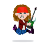 @TTRockStars
ttrockstars.com
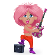 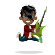 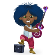 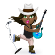 App
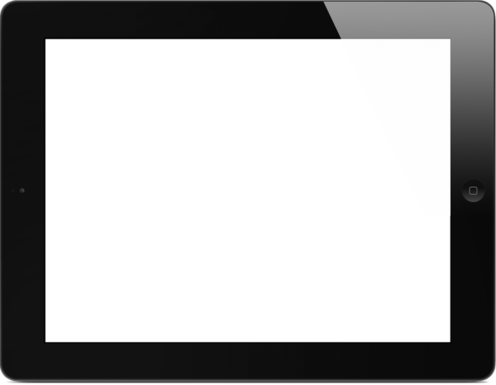 Earn & spend on your avatar
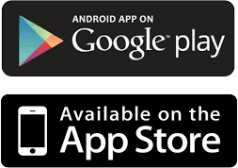 
1 minute games
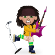 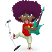 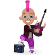 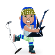 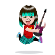 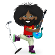 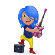 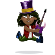 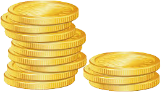 Single player

Or
Multi-player
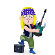 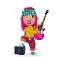 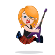 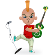 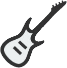 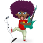 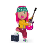 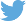 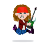 @TTRockStars
ttrockstars.com
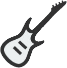 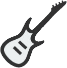 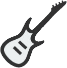 [Speaker Notes: Show this slide instead of slide 17 if you’re going to be using the app rather than the website.
Remember, to use the app, your school must have the Mobile Apps bolt-on. Go to Subscription Details once you’ve logged in to find out if you have it enabled.]
Baseline Quiz
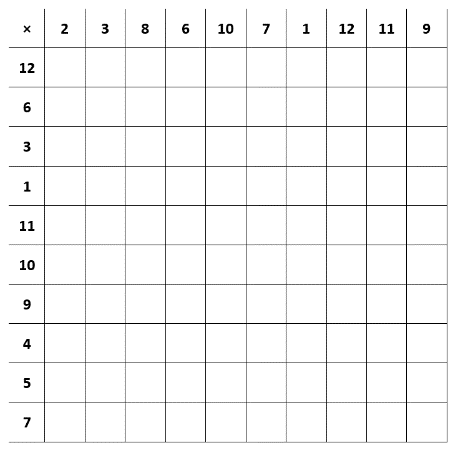 Remember to cross-multiply!

You can start with your favourite rows or favourite columns.

5 minute time limit.

Start when the teacher says
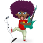 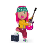 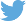 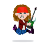 @TTRockStars
ttrockstars.com
[Speaker Notes: Show this if you’re going to do the baseline grid (from the Downloads page) in the lesson.]
Knowing your times tables off by heart is like being able to play a guitar behind your head – it makes you a rock star... a Times TableRock Star!
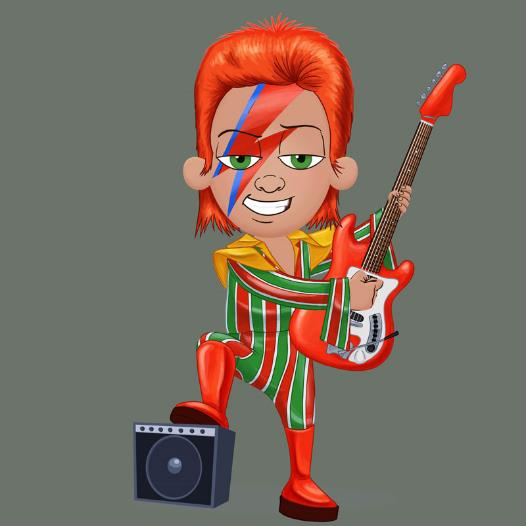 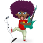 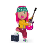 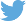 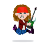 @TTRockStars
ttrockstars.com
I've played in some amazing concert venues in my time and let me tell you, performing to a crowd of 90,000 screaming fans gives you the most incredible feeling; the only thing I can compare it to is the feeling I get from knowing my multiplication facts.
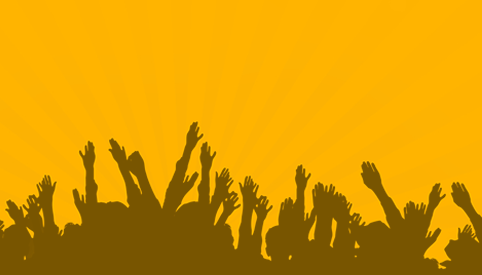 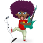 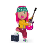 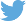 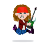 @TTRockStars
ttrockstars.com
Speak to any of my rock legend friends, McCartney, Hendrix, Bono, Collins, Springsteen, Rose, etc.,and they will tell you the hours they spent practising guitar chords and drumming riffs. It's just thesame with times tables – all wannabe rock stars need to
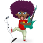 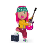 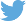 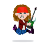 @TTRockStars
ttrockstars.com
practise and practise and practise.So, I say to you, pick up your hairbrush, your air guitar and your pots-and-pans drumkit, get your friends together and start making music! And while you're at it, why not learn your times tables?
Ziggy Stardust
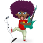 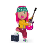 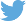 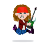 @TTRockStars
ttrockstars.com
Times Tables Rock Stars intro
How much can you improve?
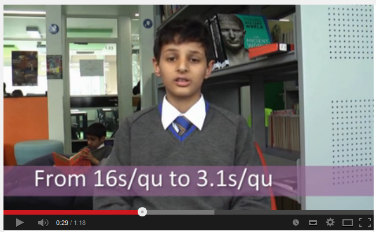 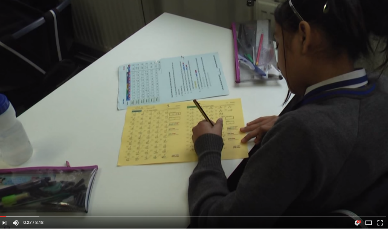 What is it like to be a Rock God?
High Score
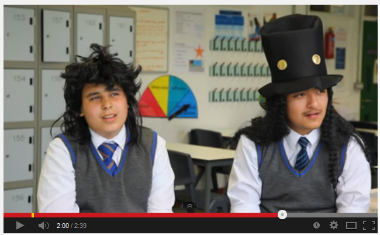 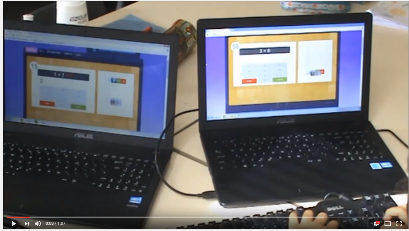 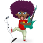 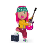 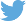 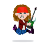 @TTRockStars
ttrockstars.com